ЧЕРВОНА КНИГА УКРАЇНИ
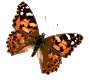 Пасіченко Алла Василівна
 вчитель початкових класів, вища категорія, старший вчитель Черкаської загальноосвітньої школи І-ІІІ ступенів № 10 Черкаської міської ради Черкаської області
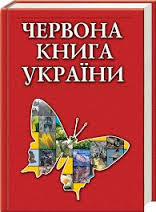 Для чого створена Червона Книга?
Червона книга України (видано в 1980р.) — основний документ, в якому узагальнено матеріали про сучасний стан рідкісних і таких, що знаходяться під загрозою зникнення, видів тварин і рослин, на підставі якого розробляються наукові і практичні заходи, спрямовані на їх охорону, відтворення.
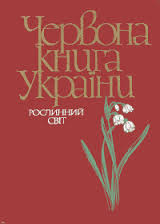 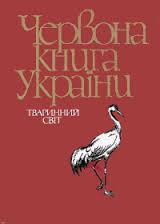 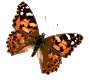 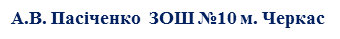 Червона книга України містить відомості про рідкісні та зникаючі види тварин і рослин. У цій книзі є різні сторінки: чорні, червоні, жовті, білі, сірі, зелені.
Рослини і тварини, яких ми вже ніколи не побачимо.
Рідкісні рослини і тварини. Їх можна ще побачити, але дуже мало.
Рослини і тварини, кількість яких швидко зменшується.
Численність цих рослин і тварин невелика.
Рослини і тварини маловивчені, місця їх життя малодоступні.
Рослини і тварини, яких вдалося зберегти, врятувати від вимирання.
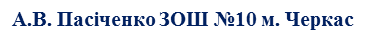 Рослини і тварини, яких ми вже ніколи не побачимо.
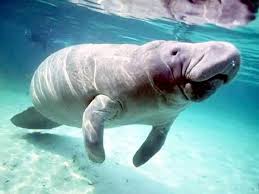 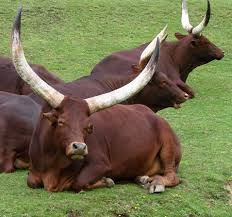 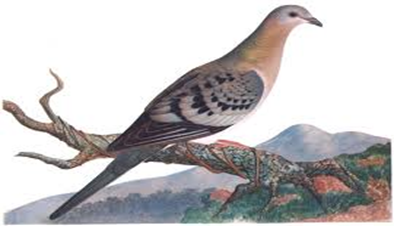 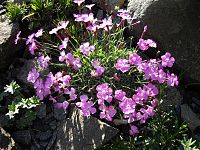 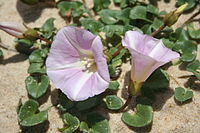 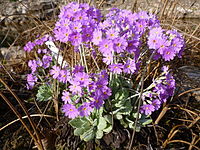 Тур
Морська корова
Мандруючий голуб
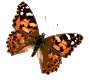 Первоцвіт борошнистий
Гвоздика граціанопольська
Плетуха сольданелова
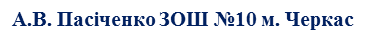 Рідкісні рослини і тварини. Їх можна ще побачити, але дуже мало.
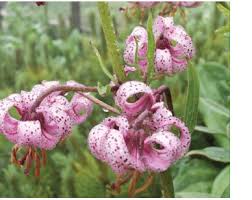 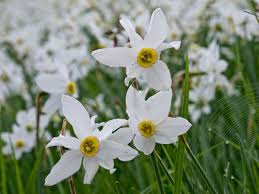 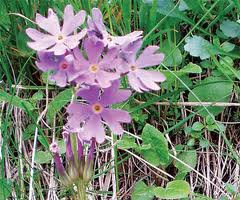 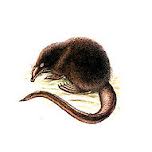 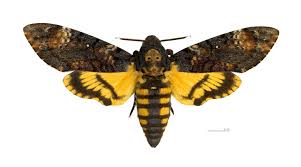 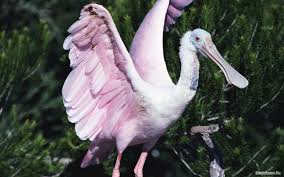 Нарцис вузьколистий
Первоцвіт дрібний
Лілія лісова
Хохуля звичайна
Пелікан рожевий
Бражник мертва голова
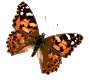 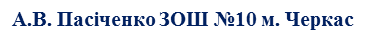 Рослини і тварини, кількість яких швидко зменшується.
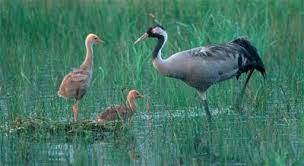 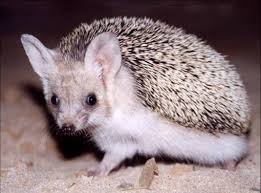 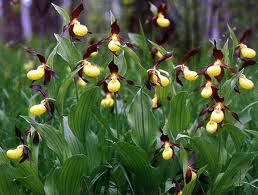 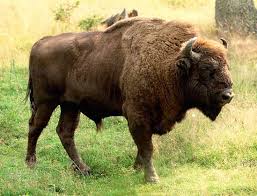 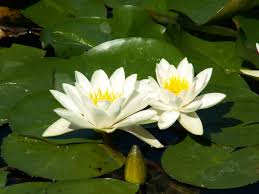 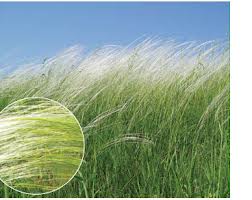 Їжак вухатий
Сірий журавель
Зубр
Латаття біле
Ковила пухнастолиста
Зозулині черевички справжні
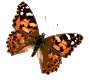 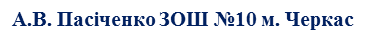 Численність цих рослин і тварин невелика.
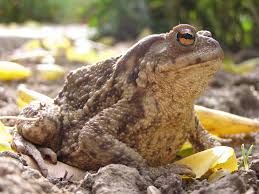 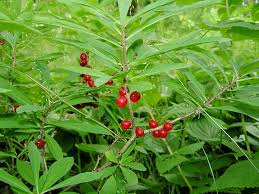 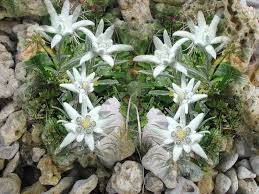 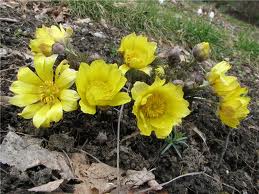 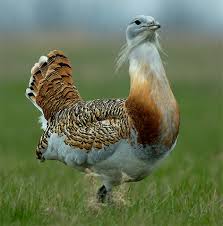 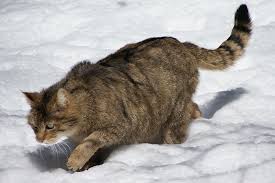 Дрохва
Вовчі ягоди
Кіт лісовий
Жаба сіра
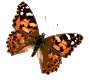 Горицвіт весняний
Едельвейс
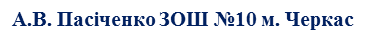 Рослини і тварини маловивчені, місця їх життя малодоступні.
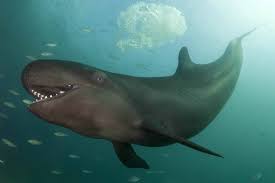 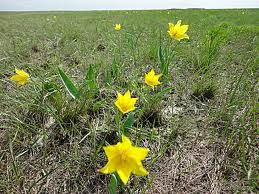 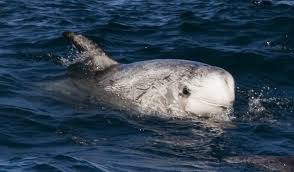 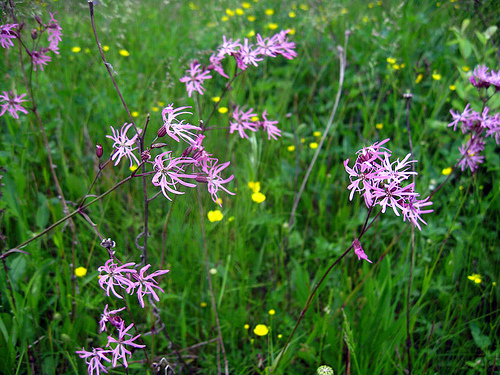 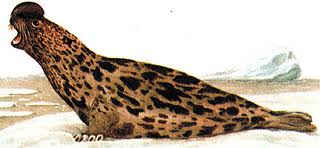 Хохлач
Тюльпан Шренка
Сірий дельфін
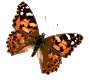 Чорна косатка
Коронарія зозуляча
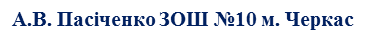 Тварина, яку вдалося зберегти, врятувати від вимирання.
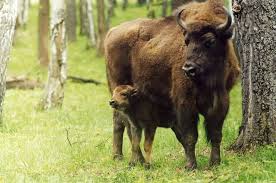 Зубр
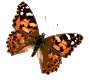 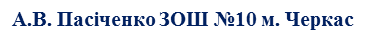 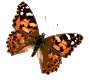 Запамятай
Дбайливо стався до рідкісних рослин. Не виривай їх із корінням. 
Не розводь вогонь на луках чи у лісі. 
 Розчищай джерельця.
 Не ламай, не рубай кущів та дерев. 
 Не пошкоджуй кору дерев. Із рани у корі витікає сік, через неї у дерево потрапляють шкідники.
 Не залишай сміття на природі. Не викидай його у водойми.
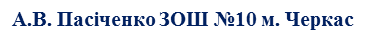 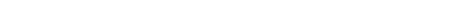 В Червону книгу ми занесли
Світ неповторний та чудесний,
Що поступово вимирає,
давно рятунку в нас благає.
Ми всі – господарі природи,
Тож збережімо її вроду!
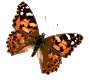 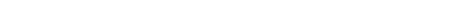 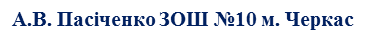 Використані джерела
https://www.google.com.ua/
http://moyaosvita.com.ua/geografija/zberezhennya-genofondu-planeti/
http://lib.znaimo.com.ua/docs/322/index-1407556.html
http://klasnaocinka.com.ua/ru/article/chervona-kniga-ukrayini.html
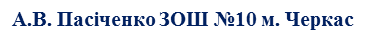